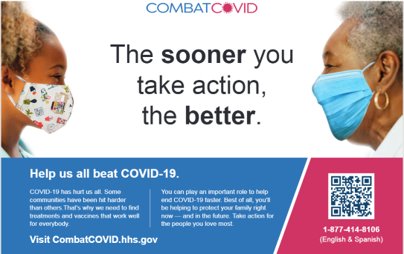 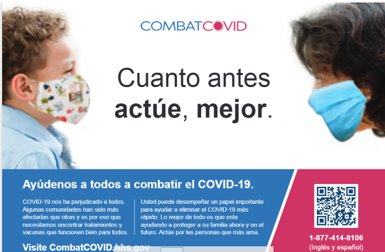 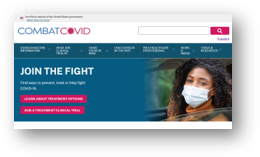 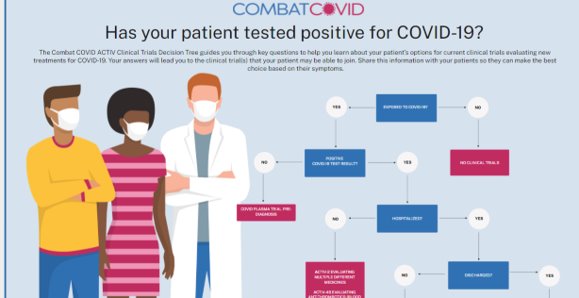 Supplemental Figure 1. Examples of Combat COVID Communication Materials.